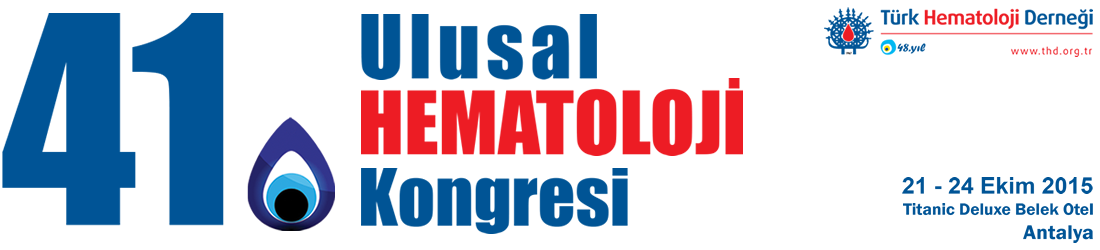 Yeni Tanı Transplant Adayı Olmayan Multipl Myelomda  Tedavi
Dr Ali Zahit Bolaman
Adnan Menderes Üniversitesi 
Tıp Fakültesi
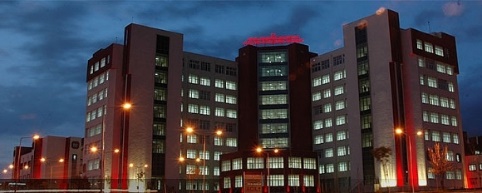 Myelom Yönetimi: Tedavi Seçeneklerini Etkileyen Faktörler
Semptomatik
Asemptomatik
100
2. RELAPS
AKTİF MYELOM
REFRAKTER RELAPS
M-protein (g/L)
1. RELAPS
50
MGUS veya smoldering myelom
20
Plato remisyonu
Tedavide yanıt kalitesi ve süresi
1. Palumbo and Anderson. N Engl J Med. 2011;364:1046-60.     
2. NCCN Clinical Practice Guidelines in Oncology:
Dr Ali Zahit Bolaman 41. Ulusal Hematolojl Kongresi Antalya Ekim 2015
12
8
Birinci
İkinci
Üçüncü
Dördüncü
Beşinci
Altıncı
Tedavi rejim sayısı ve yanıt süresi
10
Ortanca Tedavi Süresi   ay
6
4
2
0
Tedavi basamağı
Kumar SK et al. Mayo Clin Proc. 2004;79:867-874
Dr Ali Zahit Bolaman 41. Ulusal Hematolojl Kongresi Antalya Ekim 2015
Konu  Başlıkları
Yeni tanı transplant adayı olmayan hastalarda
Tedavi seçenekleri nelerdir ?
Kılavuzlar ne öneriyor
Standart yaklaşım nedir
Tedavide daha başarılı nasıl olunabilir ?
CR’ın önemi
İlacın kullanım süresi 
MRD
Yan etki yönetimi
Dr Ali Zahit Bolaman 41. Ulusal Hematolojl Kongresi Antalya Ekim 2015
Transplant adayı olmayan myelom  hastalarında tedavi seçenekleri
Alkilleyici ajan içeren tedaviler
Alkilleyici ajan içermeyen tedaviler
Melfalan + Prednizolon bazlı rejimler
Talidomid  (MPT)
Bortezomib  (VMP)
Lenalidomid  (MPR)
Siklofosfamid bazlı tedaviler
Bortezomib (VCD)
Talidomid (CTD)
Bendamustin bazlı tedaviler
Bortezomib bazlı (VD)
Talidomid  bazlı (TD)
Bortezomib ve Talidomid bazlı (VTD)
Lenalidomid (RD/d)
Bortezomib ve lenalidomid bazlı (VRD)
Dr Ali Zahit Bolaman 41. Ulusal Hematolojl Kongresi Antalya Ekim 2015
Transplant adayı olmayan hastalarda tedavi
Orta risk
t (4;14)
Standart risk
t (11;14), (t (6;14)
Yüksek risk
P17 del, t (14;16), 
t (14;20), GEP
VCDX1 yıl
Veya 
Rd progresyona dek
VRD X1 yıl
VCD X1 yıl
Bortezomib bazlı idame  (2 yıl)
Bortezomib bazlı idame
Rajkumar SV: Multiple myeloma: 2014 Update on diagnosis, riskstratification, and management  Am J Hematol 2014; 89:998-1009
Dr Ali Zahit Bolaman 41. Ulusal Hematolojl Kongresi Antalya Ekim 2015
Yaşlı hastalarda
IMWG ÖNERİLERİ
Palumbo JCO 2014
Hastayı değerlendir

Komorbidite varlığı, mental konum ve mobilite konumu
Spesifik indeksler ve skorlar kullanılabilir
Fit değil
Orta düzeyde fit
İyi düzeyde fit
MPT
VMP, VMPT, VT
VCD, VRD
MPR-R, Rd
Azaltılımış yoğunluklu otolog transplantasyon (MEL 100)
Düşük doz
MPTVMP
Vd/Rd
Dr Ali Zahit Bolaman 41. Ulusal Hematolojl Kongresi Antalya Ekim 2015
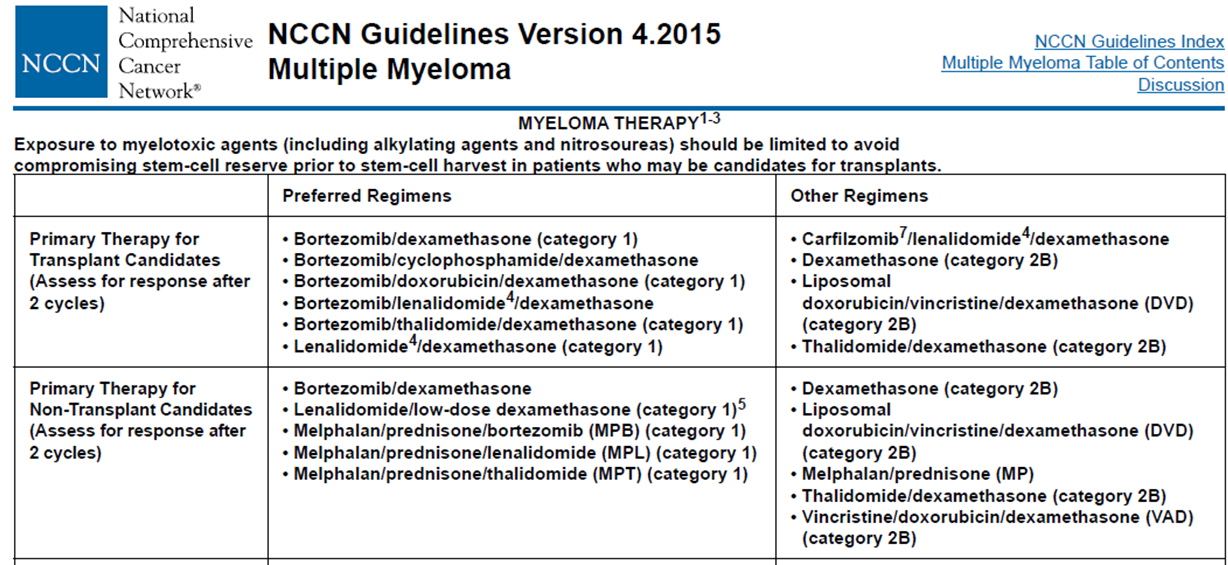 Dr Ali Zahit Bolaman 41. Ulusal Hematolojl Kongresi Antalya Ekim 2015
Düşkün hastalarda tedavi seçimi önemlidir
Düşkünlük
Yaş ve Geriatrik Değerlendirme
Yavaş                           Orta                  Ağır yaklaşım
Yavaş                           Orta                  Ağır yaklaşım
Komorbidite                                             
İlaç etkileşim
Tedaviye uyumsuzluk
Düşkünlük riski
Düşkünlük
Destek tedavi gereği
Mortalite riskini
Hastaneye yatma risk
Başlangıçta tavsiye edilen tedavi (6-9 siklüs)
VCD, VMP      
Alkilleyici ajan+steroid+İMİD:MPT, CTD
		İlave seçenekler     
Rd, MPR-R, VMPT-VT, Bendamustin /Prednison
Blood Palumbo 2015
İdame
Bortezomib, Talidomid, Lenalidomid
Dr Ali Zahit Bolaman 41. Ulusal Hematolojl Kongresi Antalya Ekim 2015
Engelhardt Haematologica 2014
HKH’na Uygun Olmayan HastalardaTedavi Seçimini Etkileyen Faktörler
Yaş ?
Transplantasyona engel olan nedir
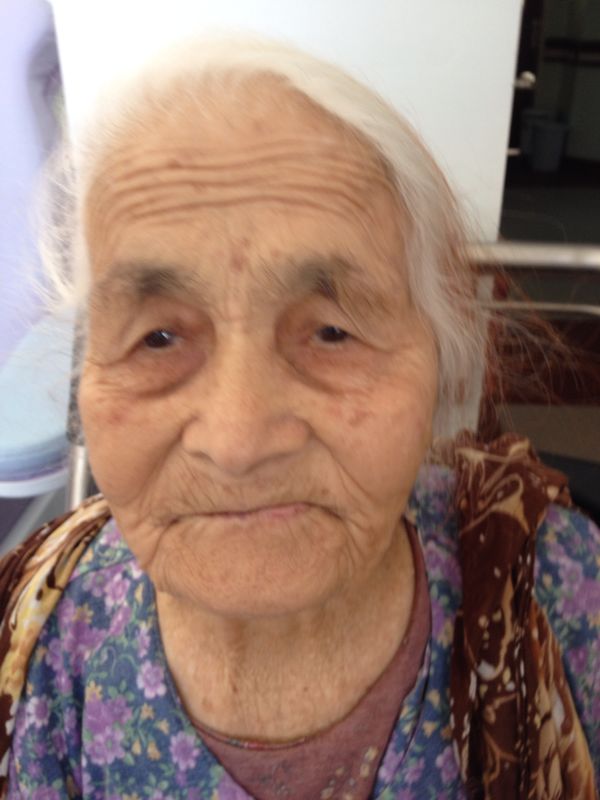 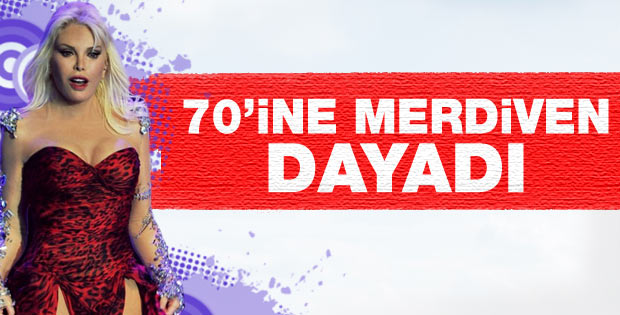 Dr Ali Zahit Bolaman 41. Ulusal Hematolojl Kongresi Antalya Ekim 2015
Melfalan İçeren Tedaviler
Dr Ali Zahit Bolaman 41. Ulusal Hematolojl Kongresi Antalya Ekim 2015
Siklofosfamid Ve Bendamustin İçeren Tedaviler
Transplanta uygun olmayan hastalar için 
Siklofosfamid ve Bendamustine  ile ilişkili araştırmalar kısıtlıdır.
Dr Ali Zahit Bolaman 41. Ulusal Hematolojl Kongresi Antalya Ekim 2015
Alkilleyici Ajan İçermeyen Tedaviler
Çalışma sayısı az, VRD umut verici olabilir
Dr Ali Zahit Bolaman 41. Ulusal Hematolojl Kongresi Antalya Ekim 2015
Yeni tanı transplanta uygun olmayan hastaların tedavisi Pratikte ne var ?
MPT,  VMP, RD/Rd, VCD
Dr Ali Zahit Bolaman 41. Ulusal Hematolojl Kongresi Antalya Ekim 2015
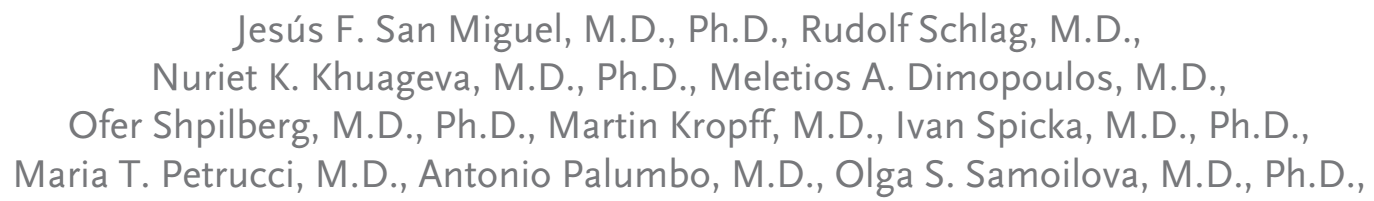 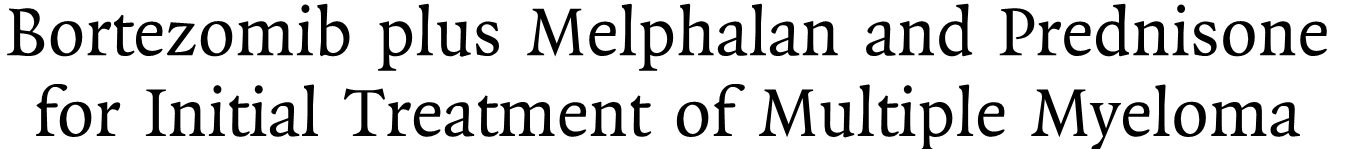 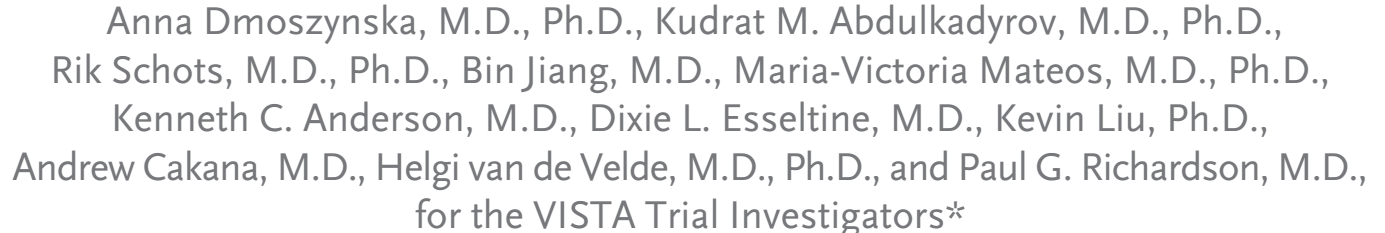 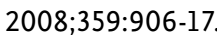 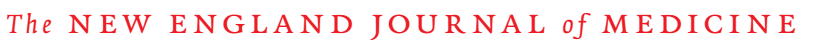 MPV tedavisi 6 haftada bir olmak üzere 9 siklüs  
Bortezomib 1-4 siklusta haftada 2 gün (1,4,8,11,22,25,29,32. gün 
                          5-9 da 1,8,22,29. gün
Melp ve Predn (9 mg/m2 1-4 gün ve Prednizolon 60 mg/m2 1-4 gün 

Tedavi süresi (ortanca): MPV 8 (46 hafta) vs MP 7 hafta (39 hafta)
CR 30 vs 4,                  PFS 24 vs 16,               GS 56 vs 43 ay
t(4;14), t(14;16), 17 p delesyonu
karşı 
Standart risk gurupları
CRPFSGS
Bortezomib
%46
Kontrol 
%36
Yan etki
Dr Ali Zahit Bolaman 41. Ulusal Hematolojl Kongresi Antalya Ekim 2015
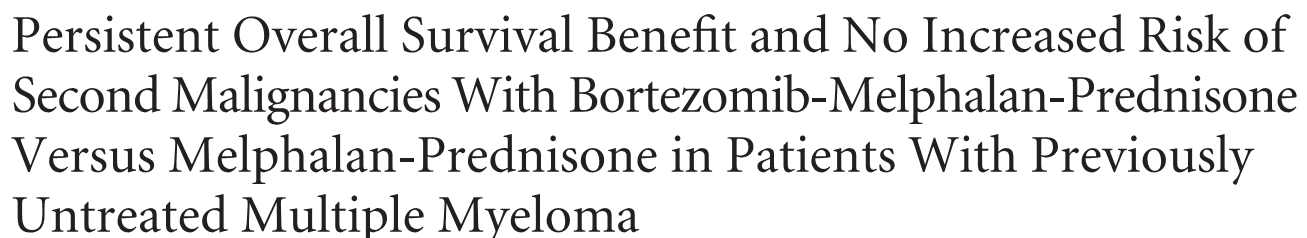 VISTA GÜNCELLENMİŞ GENEL 
SAĞKALIM ANALİZİ
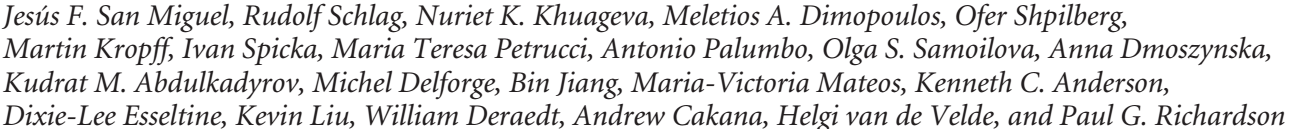 Ortanca takip 60.1 ay
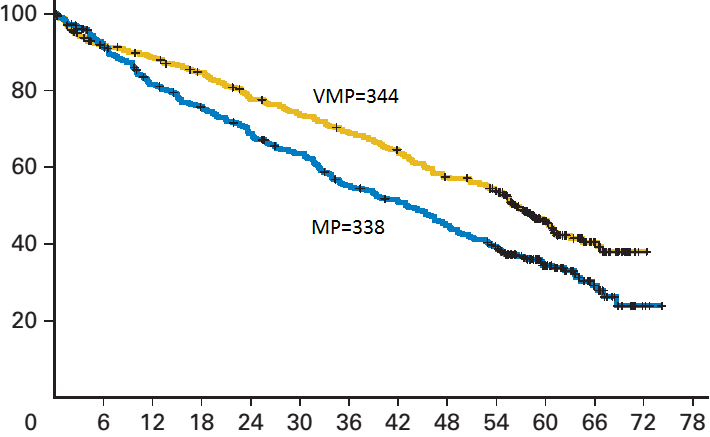 Genel sağ kalım
MPV      6 hafta ara ile 9 siklüs      MP    
56.4 ay            p<00.1               43.1 ay
Mortalite riskinde %31 azalma p<0.001
İkinci tedaviye kadar geçen süre 
MPV: 30.7 ay vs MP: 20.5 ay
İkinci primer malignensi arasında fark yok
Dr Ali Zahit Bolaman 41. Ulusal Hematolojl Kongresi Antalya Ekim 2015
Yeni tanı transplanta uygun olmayan hastaların tedavisi
VMP tedavisinin MPT’e üstünlüğü gösteren çalışma sayısı 5
Miguel N Engl J Med 2008
Mateos J Clin Oncol 2010
Miguel 2012 ASH Abs 
Palumbo J Clin Oncol 2010: VMPT vs VMP  sonrası VT idame
Bringhen, Blood 2010 : Haftalık Bortezomib uygulaması
VISTA ÇALIŞMASI
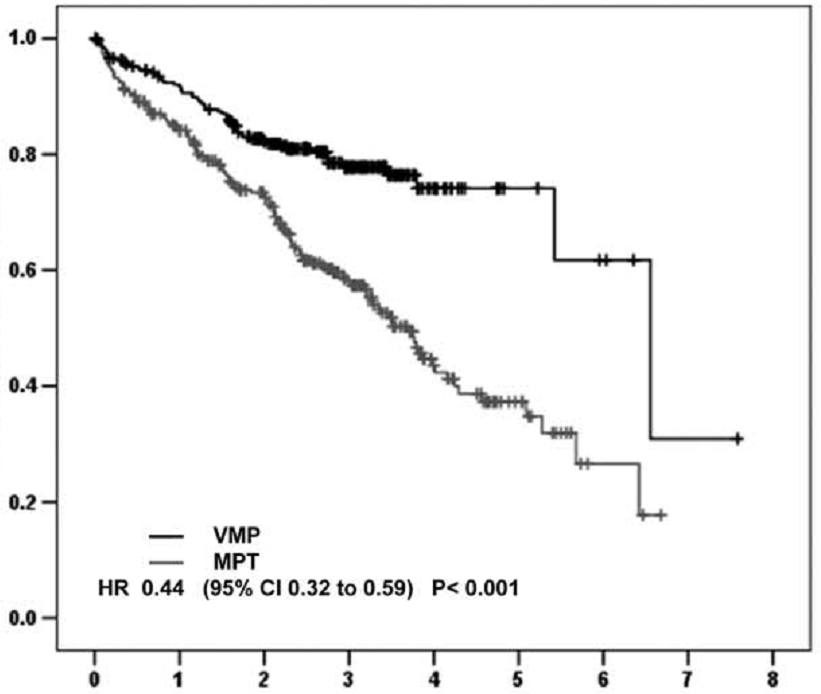 Genel Sağkalım
Metanaliz 
VMP vs MPT
Morabito, Am J Hematol 2014
79 ay
45 ay
Yaşam olasılık
ay
Dr Ali Zahit Bolaman 41. Ulusal Hematolojl Kongresi Antalya Ekim 2015
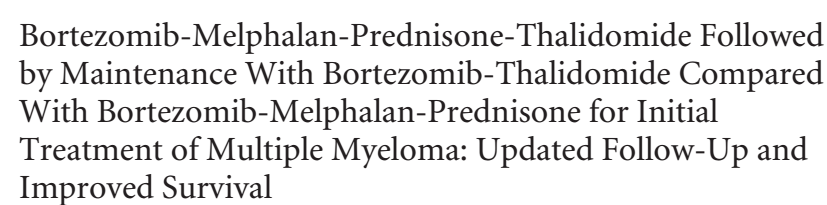 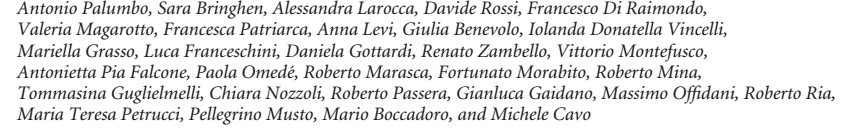 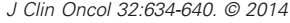 Transplantasyona uygun olmayan hastalar, 1:1 randomizasyon
Ortanca izlem 54 ay
VMPT N=250

9. siklüs sonra, progr dek
Bor 1.3 mg/m2, Tal  50 mg
PFS:35.3 ay, TTP:46.6 ay
5 yıllık OS: %61
VMP N=253

9 siklüsta tedavi kesildi
PFS 23.8 ay, TTP:27.8
5 yıllık OS: %51
İndüksiyon  İdame                   Tedavisiz
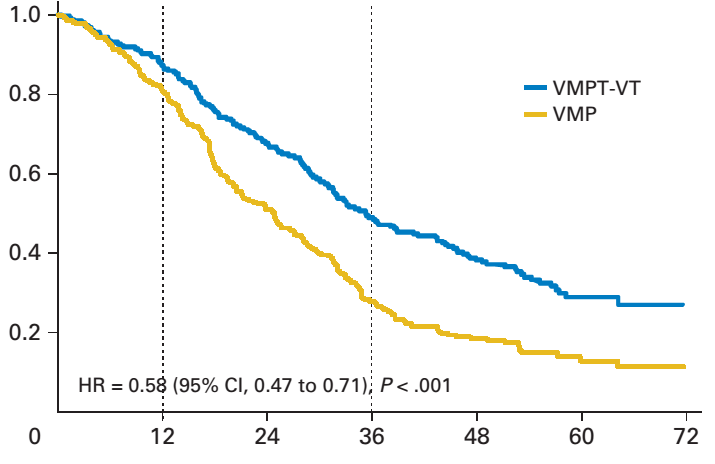 Dr Ali Zahit Bolaman 41. Ulusal Hematolojl Kongresi Antalya Ekim 2015
GÜNLÜK HAYATTA DURUM NE ?
Treatment of Non-Transplant Patients with Multiple Myeloma: Routine Treatment by Office-Based Haematologists in Germany – Data from the Prospective Tumour Registry Lymphatic Neoplasms (TLN)
Oncol Res Treat 2014;37:635–644
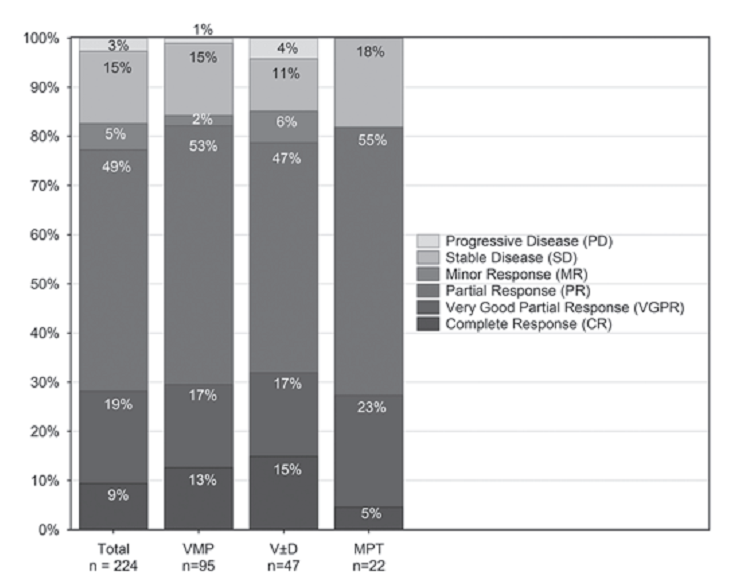 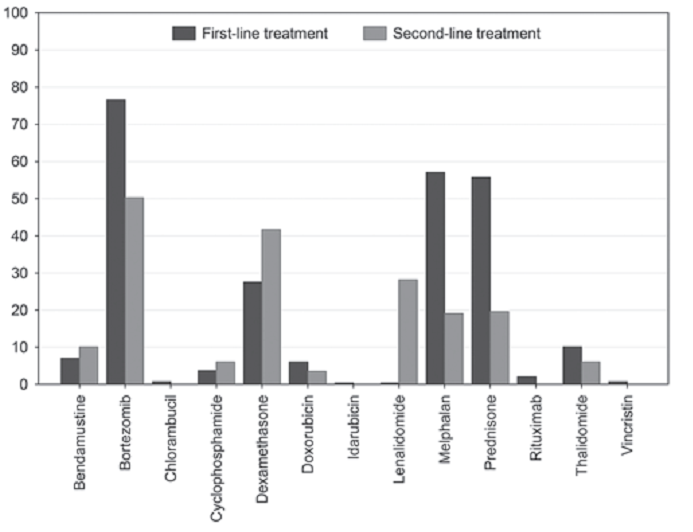 İlk seçenek
İkinci seçenek
Progressif 
Stabil
Minor Cevap
VGPR
CR
Dr Ali Zahit Bolaman 41. Ulusal Hematolojl Kongresi Antalya Ekim 2015
Tedavide alkilleyici ilaçların yeri
GEM2005 trial update comparing VMP/VTP as induction in elderlymultiple myeloma patients: do we still need alkylators? 
BLOOD, 18 SEPTEMBER 2014  VOLUME 124, NUMBER 12
Hastalıksız sağ kalım
Progresyonsuz sağ kalım
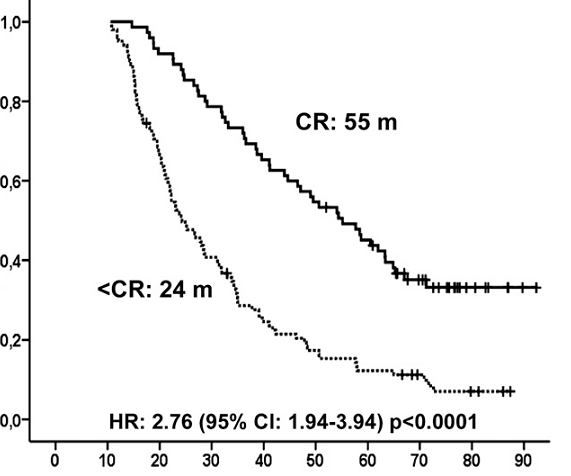 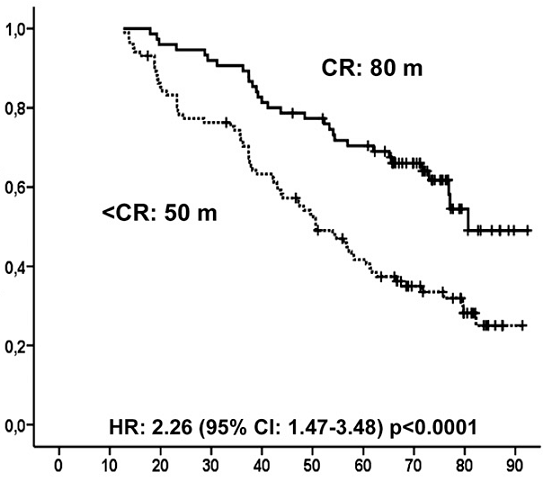 VMP
VMP
VTD
VTD
Günümüzde hala alkilleyici ajanlara gereksinim var görünmektedir.
İdame tedavisi bu seyri değiştirebilir mi ?
Dr Ali Zahit Bolaman 41. Ulusal Hematolojl Kongresi Antalya Ekim 2015
Myelom Tedavisi Nasıl Optimize Edilebilir ?
CR’ın önemi nedir ? 
Kümülatif dozun önemi var mı ?
Yan etki yönetimi nasıl olmalıdır ?
MRD’nin yeri var mıdır?
Dr Ali Zahit Bolaman 41. Ulusal Hematolojl Kongresi Antalya Ekim 2015
TRANSPLANTASYONA UYGUN OLMAYAN MYELOM HASTALARININ TEDAVİSİNDE CR’IN ÖNEMİ VAR MI?
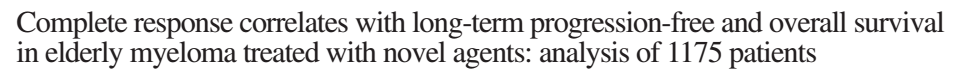 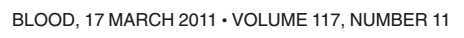 Retrospektif analiz
Yaş: 54-89
CR, PR ve VGPR tanımlanması: IMWG kriterlerine göre
Cevaplar progresyonsuz ve genel sağ kalım ile karşılaştırılmıştır.
Dr Ali Zahit Bolaman 41. Ulusal Hematolojl Kongresi Antalya Ekim 2015
Dr Ali Zahit Bolaman 41. Ulusal Hematoloji kongresi Antalya Ekim 2015
100
75
50
25
0
0
10
20
30
40
50
60
70
80
MYELOM TEDAVİSİNDE CR ELDE EDİLMESİ SAĞ KALIMIN BAĞIMSIZ BİR  BELİRLEYİCİDİR
3 yıl PFS   CR %67 VGPR/PR %27 p<0.001
3 yıl OS   CR %91  VGPR %70 , PR %67 p<0.001
100
PFS
OS
CR
75
CR
VGPR
PR
50
VGPR
PR
25
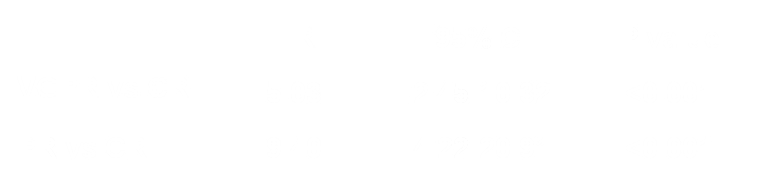 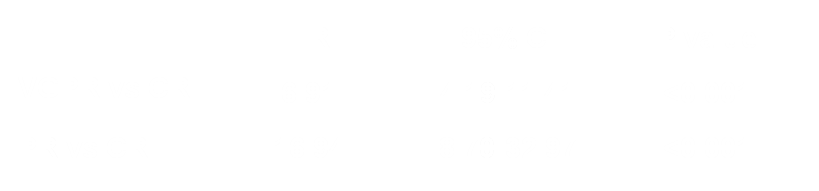 0
0
10
20
40
50
60
70
30
months
months
Gay et al. Blood 2011;117:3025-31
Dr Ali Zahit Bolaman 41. Ulusal Hematolojl Kongresi Antalya Ekim 2015
Dr Ali Zahit Bolaman  41. Ulusal Hematoloji kongresi Antalya Ekim 2015
[Speaker Notes: Median PFS all pts 24 months
Median VGPR 24 4 year 28% 3y 28%
Median PR 22   4 year 28% 3y 31%
CR Median 64, 4year 62% 3 y 65%]
Tedavide Bortezomib Kullanım Süresinin Önemi
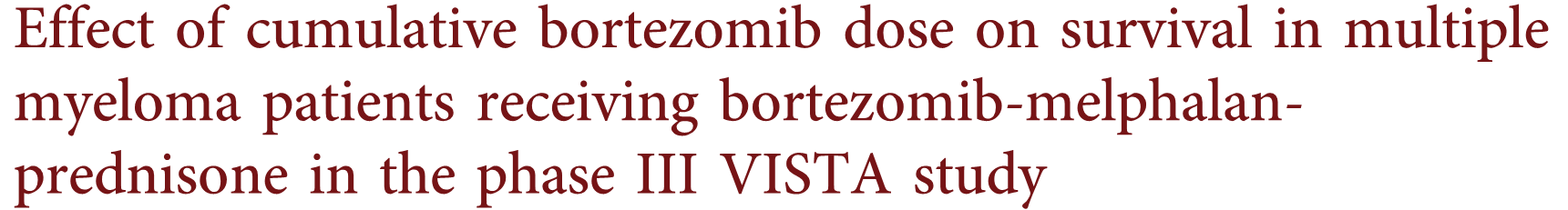 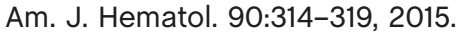 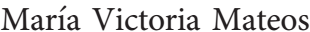 VMP n:344
1–4 Siklus
Bortezomib 1.3 mg/m2 IV:  1,4,8,11,22,25,29,32 günler
Melphalan 9 mg/m2 ve prednisone 60 mg/m2: 1–4 günler
5–9 Siklus
Bortezomib 1.3 mg/m2 IV: d 1,8,22,29
Melphalan 9 mg/m2 ve prednisone 60 mg/m2: 1–4 günler
Kol ayırt edilmeksizin 
Bortezomib medyan doz 39 mg/m2
>39 mg/m2 vs <39 mg/m2
Genel sağ kalım analiz
MP n:338 
1–9 Siklus
Melphalan 9 mg/m2 ve prednisone 60 mg/m2: 1–4 günler
Siklüslar 6 haftada bir
Dr Ali Zahit Bolaman 41. Ulusal Hematolojl Kongresi Antalya Ekim 2015
Bortezomib kümülatif dozu >39 mg/m2  hastalarda genel sağ kalım uzamaktadır
Hastalarda CR sonrası Bortezomib tedavisine devam edilmeli mi ?
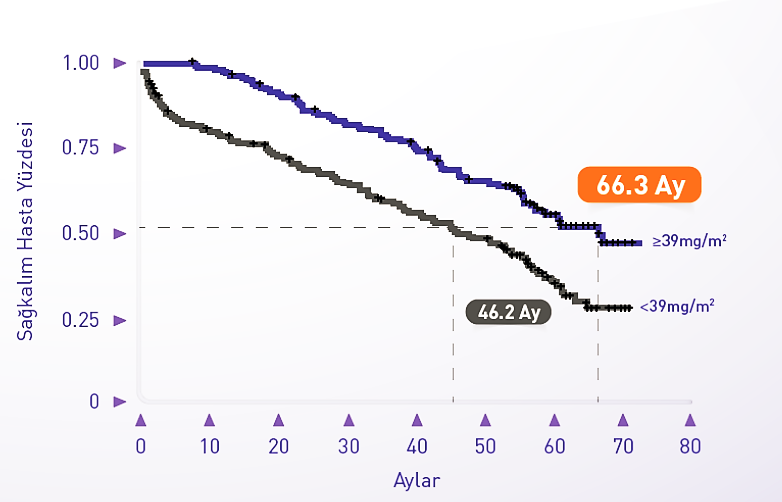 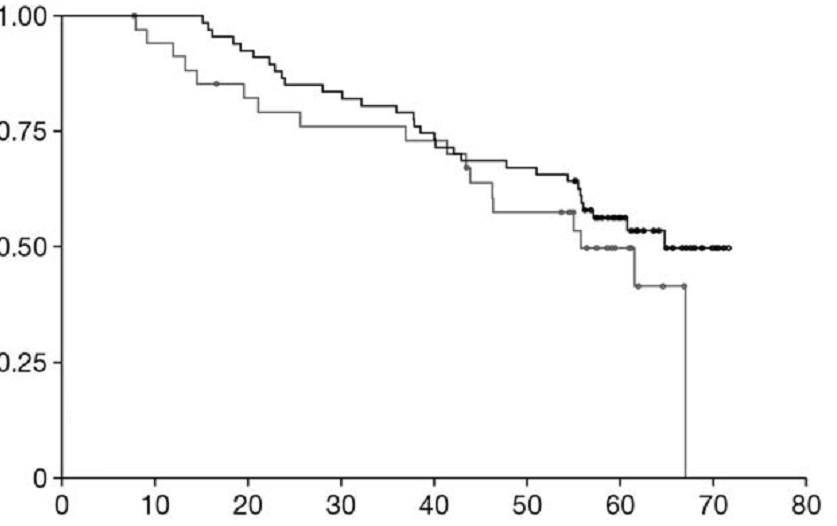 > 2 siklüs  OS 64.6 ay
≤ 2 siklüs
OS 55.5 ay
HR 0.71
Aylar
Dr Ali Zahit Bolaman 41. Ulusal Hematolojl Kongresi Antalya Ekim 2015
Mateos MV, et al.  Am J Hematol. 2015; 90:314-9
VMP (VISTA) YAN ETKİLER
Dr Ali Zahit Bolaman 41. Ulusal Hematolojl Kongresi Antalya Ekim 2015
VMP (VISTA) YAN ETKİLER
Kümülatif  bortezomib 
Doz ve Yan etki
VMP tedavisinde %15 MP tedavisinde hastaların %14’nde  tedavi kesildi.

VMP tedavisi alan gurupta %19 hastada ilave  olarak tedavi kesildi.
	
Velcade kesilmesinde belirleyici nöropati .
<39 mg    >39 mg                  
                                              n:170       n:170              p

Tedavi tamamlama         53 (%31)    146 (186)  <0.0001

Medyan tedavi süre        2.5 ay          12.1 ay      <0.0001

Tedavi kesen hasta sayı  117 (%69)   24 (%14)

Tedavi kesme nedeni
      Yan etki                         46 (%27)    6 (%4)
      Hasta tercih                  29 (%17)    3 (%2)
      Progresyon                    13 (%8)      1 (%1)
      Ölüm                              13 (%8)       6 (4)
Dr Ali Zahit Bolaman 41. Ulusal Hematolojl Kongresi Antalya Ekim 2015
Mateos MV. Am J Hematol. 2015; 90:314-9
Miguel SM. N Engl J Med 2008
Bortezomib’in önemli yan etkisi nöropatiye yaklaşım
Myelom hastalarında tedavi öncesi nöropati %1-20 düzeyinde olabilir.1
Bortezomib ilişkili nöropati doza bağımlıdır.
Doz azaltımı2 
Grade 2 (grade 1 ağrı)                     1 mg/m2
Grade 3 (ağrılı grade 2)                   en az grade 1 olana dek kes  sonra 0.7 mg/m2 
Grade 4 ilacı kes          
Haftalık tedavi3-5
Haftada 2 gün uygulama yerine haftalık uygulama: %14            %2
Subkutan uygulama6
1:Richardson Leukemia 2012,  2:Palumbo, Blood 2008
3:Richardson Br J Haematology  2009,  4:Gay Med Oncol 2010
5:Moreau, Lancet Oncol 2011, 6:Moreau, Haematologica 2008
6.Mateos Lancet Oncol 2010
Dr Ali Zahit Bolaman 
41. Ulusal Hematolojl Kongresi Antalya Ekim 2015
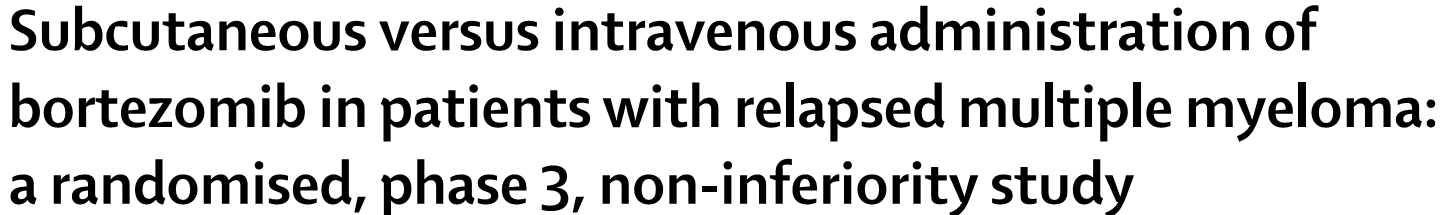 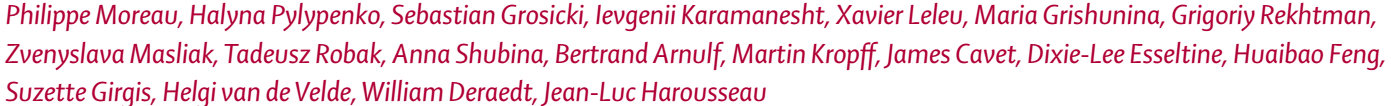 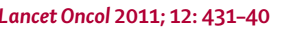 Dr Ali Zahit Bolaman 41. Ulusal Hematolojl Kongresi Antalya Ekim 2015
BORTEZOMİB YAN ETKİ İZLEME FORMU  TOKSİSİTE FORMU 
İNGİLİZ KILAVUZ
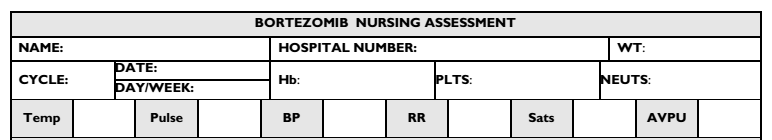 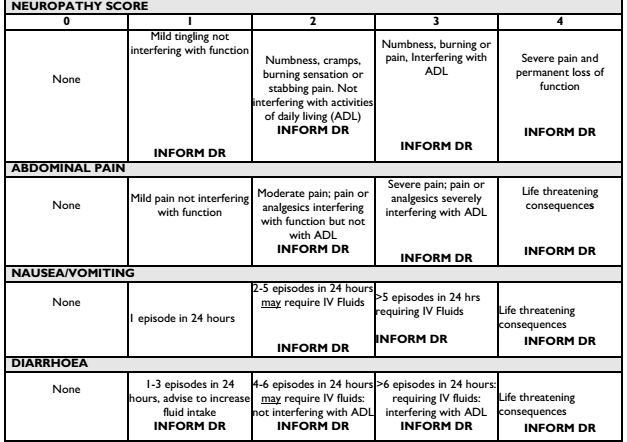 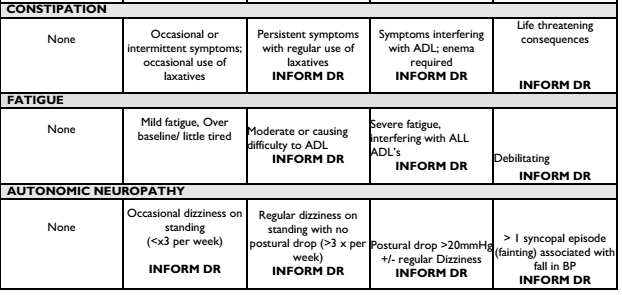 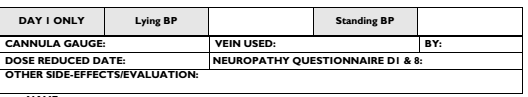 Dr Ali Zahit Bolaman 41. Ulusal Hematolojl Kongresi Antalya Ekim 2015
TRANSPLANTASYONA UYGUN OLMAYAN MYELOM HASTALARININ TEDAVİSİNDE MRD’NİN  ÖNEMİ
Hastalarda MRD ile ilişkili çalışmalar kısıtlıdır
VMP çalışmaları
Miguel NEJM 2008, JCO 2013
Palumbo, J Clin Oncol 2013
Mateos, Blood 2012
Herbaux, ASH 2014 P:3481
MPT vs MP çalışmaları
Palumbo, Lancet 2006
Facon, Lancet 2007
Hulin, J Clin Oncol 2009
Wijermans, J Clin Oncol 2010
Waage, Blood 2101
Beksaç, Eur J Hemat 2011
MPR-R çalışmaları 
Palumbo, NEJM 2012 (MM-015)
Benboubker , NEJM 2014 (FIRST)
MRD  rapor edilmemiştir
MRD bakılan
(Mateos Lancet Oncol 2010)
VMP    vs   VTP           MRD – PFS     MRD + PFS
Tahmini 3 yıllık PFS %=90
15/74
19/79
31 ay               Ulaşılamadı
Transplantasyona uygun olmayan hastalarda MRD’nin etkisi ile ilişkili karar için çalışmalara ihtiyaç var
Dr Ali Zahit Bolaman 41. Ulusal Hematolojl Kongresi Antalya Ekim 2015
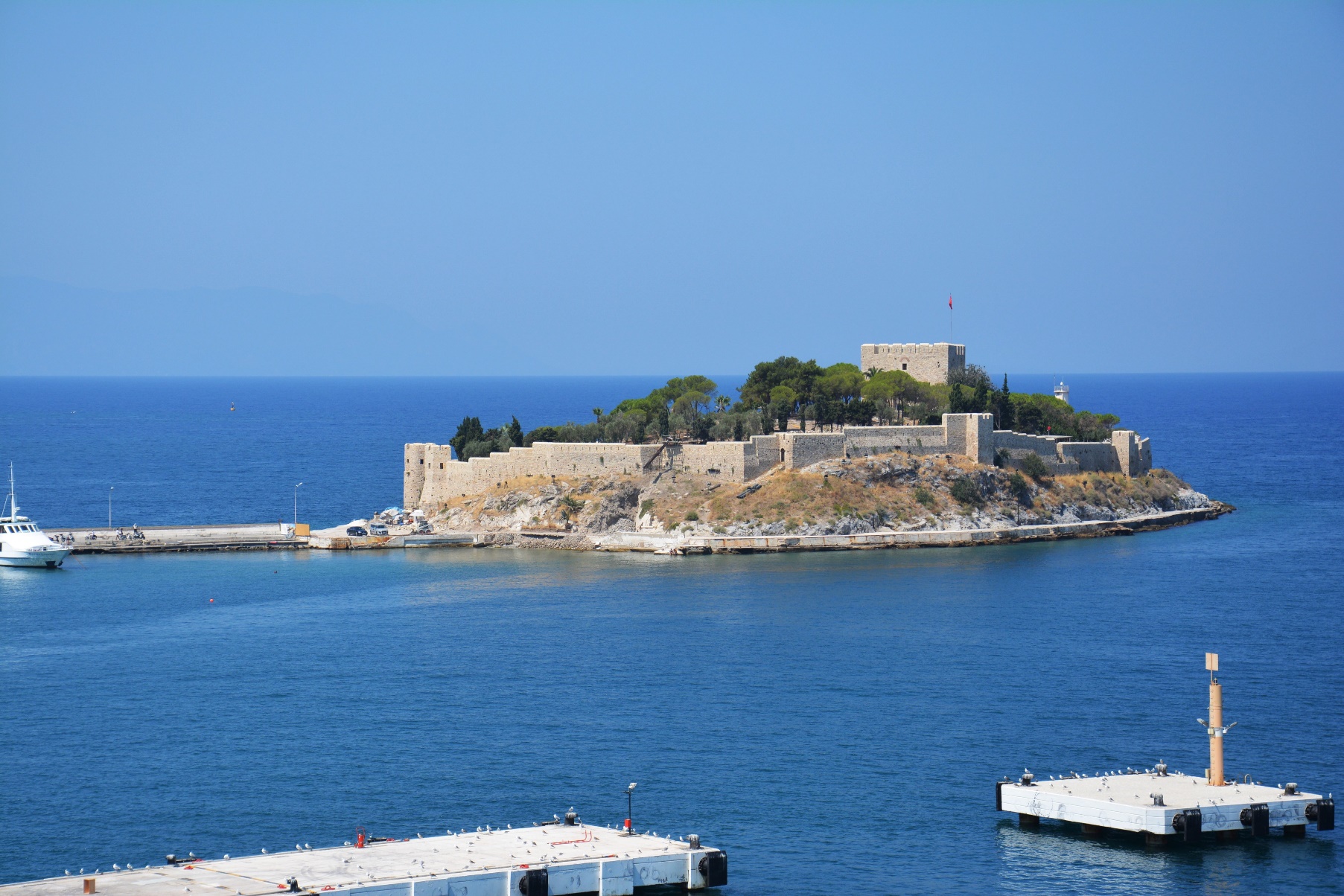 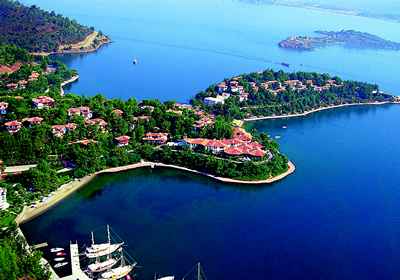 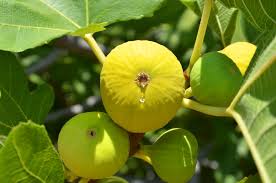 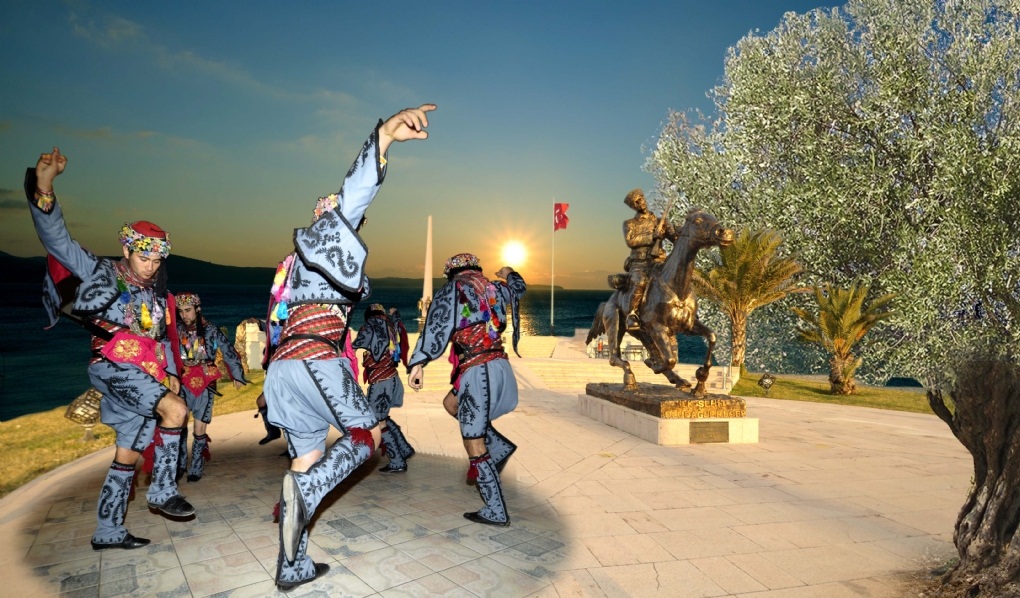 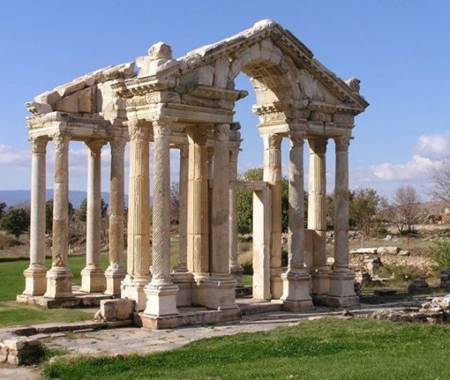 Dr Ali Zahit Bolaman 41. Ulusal Hematolojl Kongresi Antalya Ekim 2015